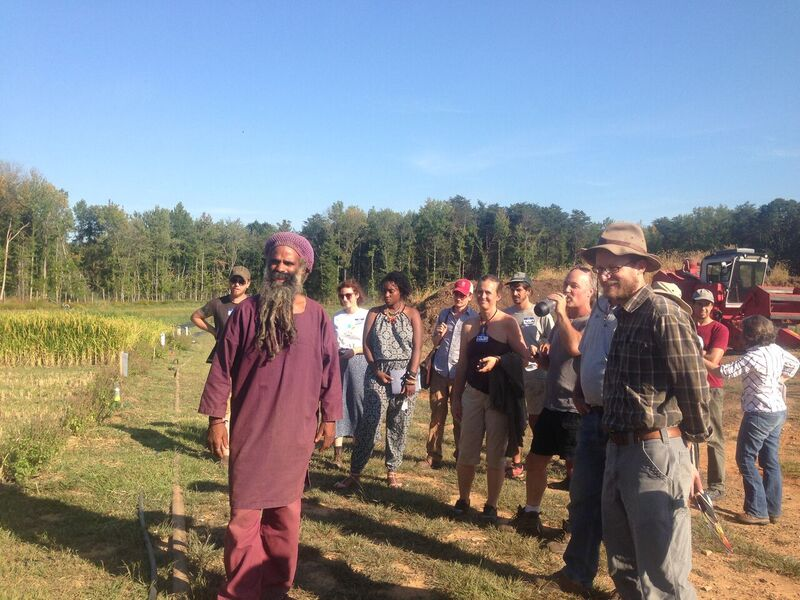 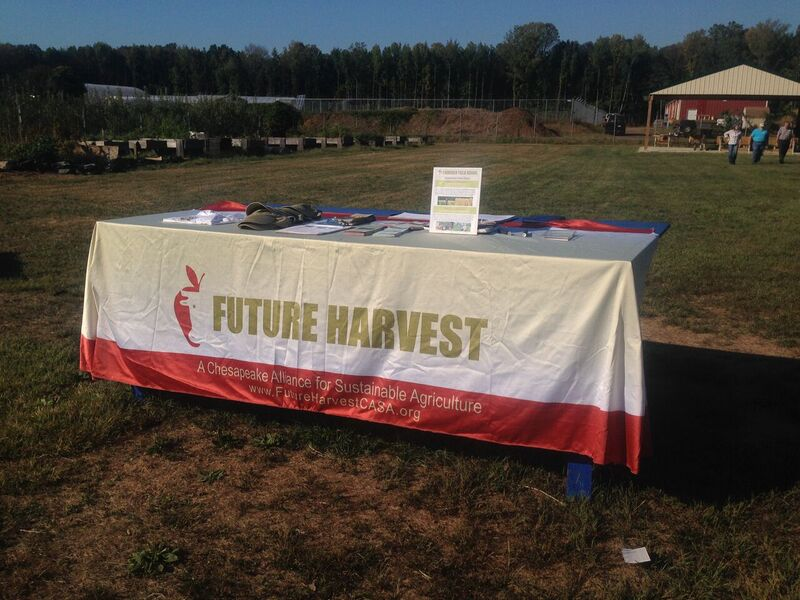 Growing Nutrient Dense Rice Workshop at UDC Muirkirk Research Farm
September 16, 2015
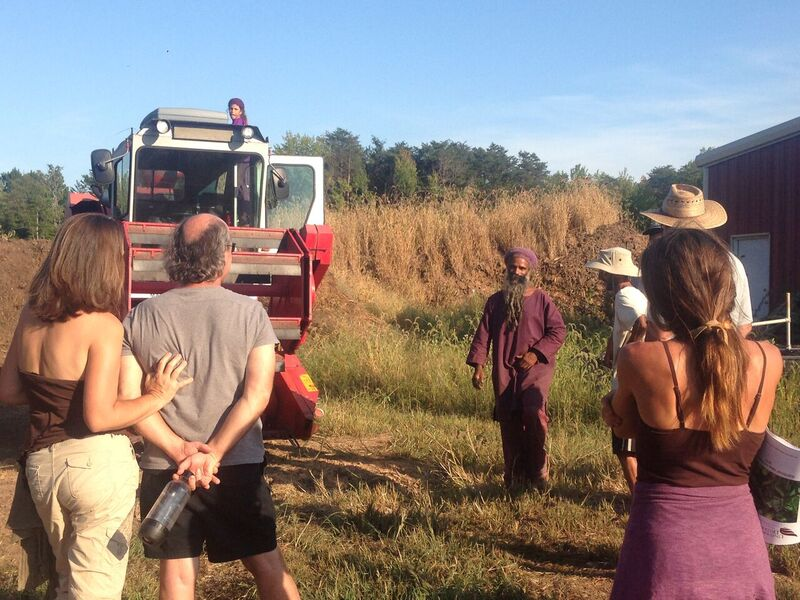 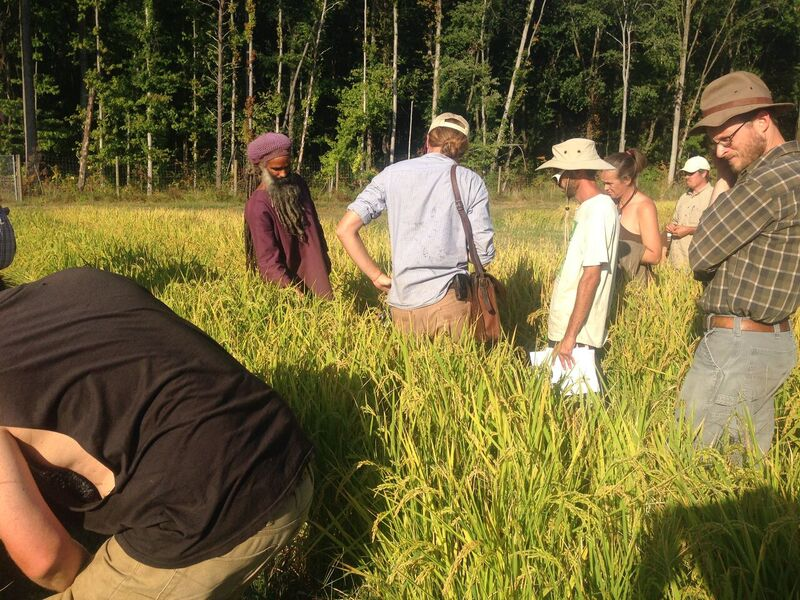 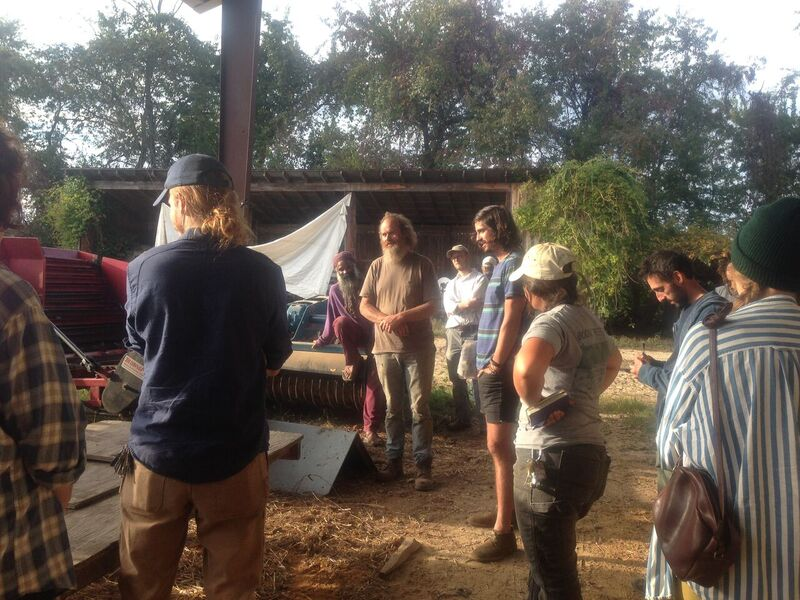 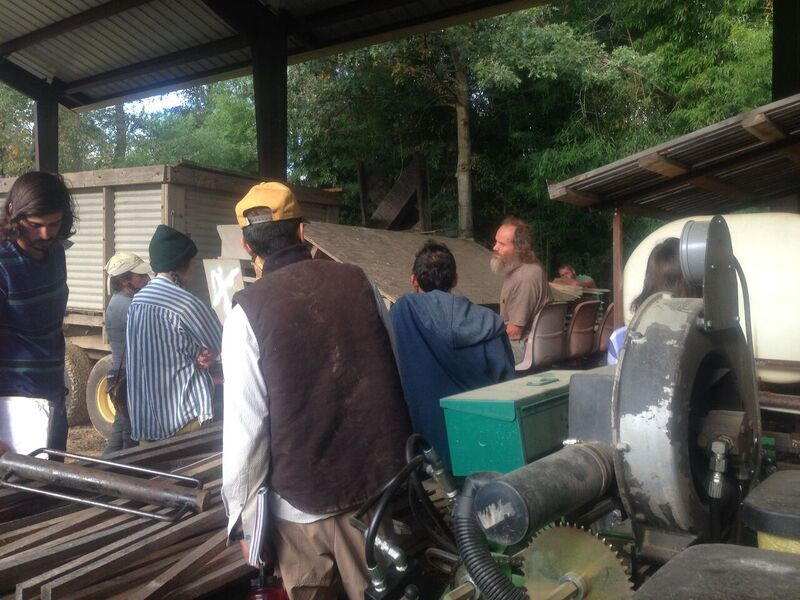 Harvesting and Processing Rice workshop at Next Step Produce
October 14, 2015
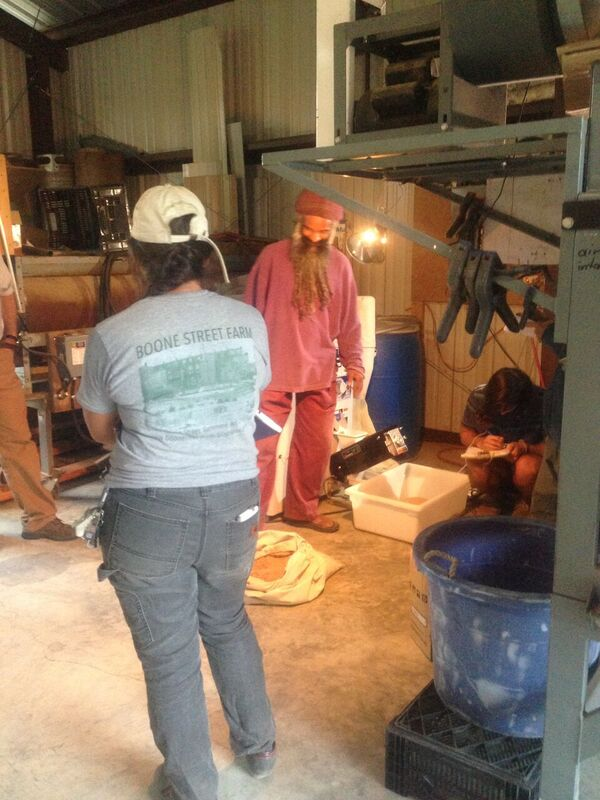 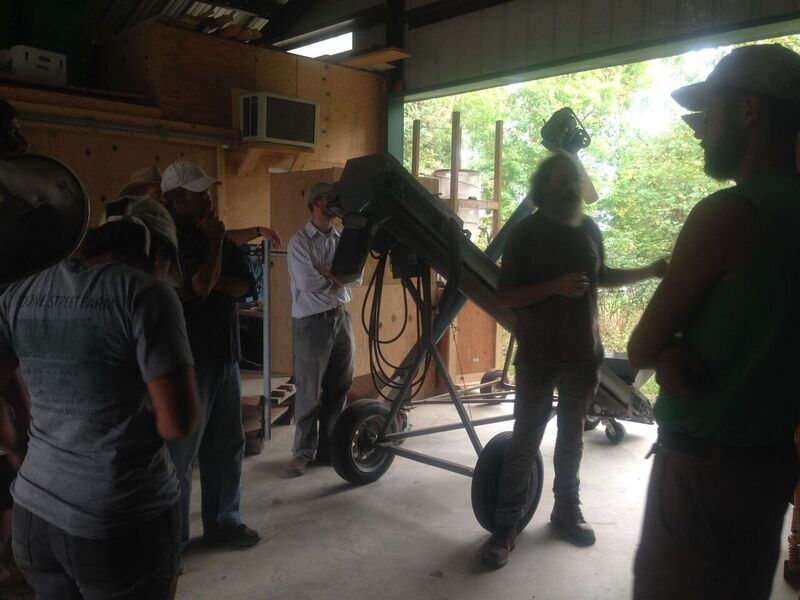 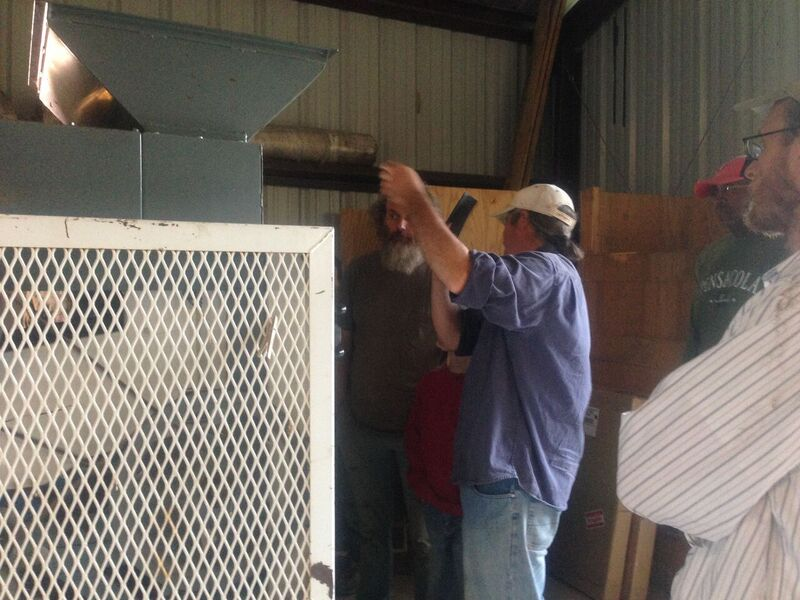 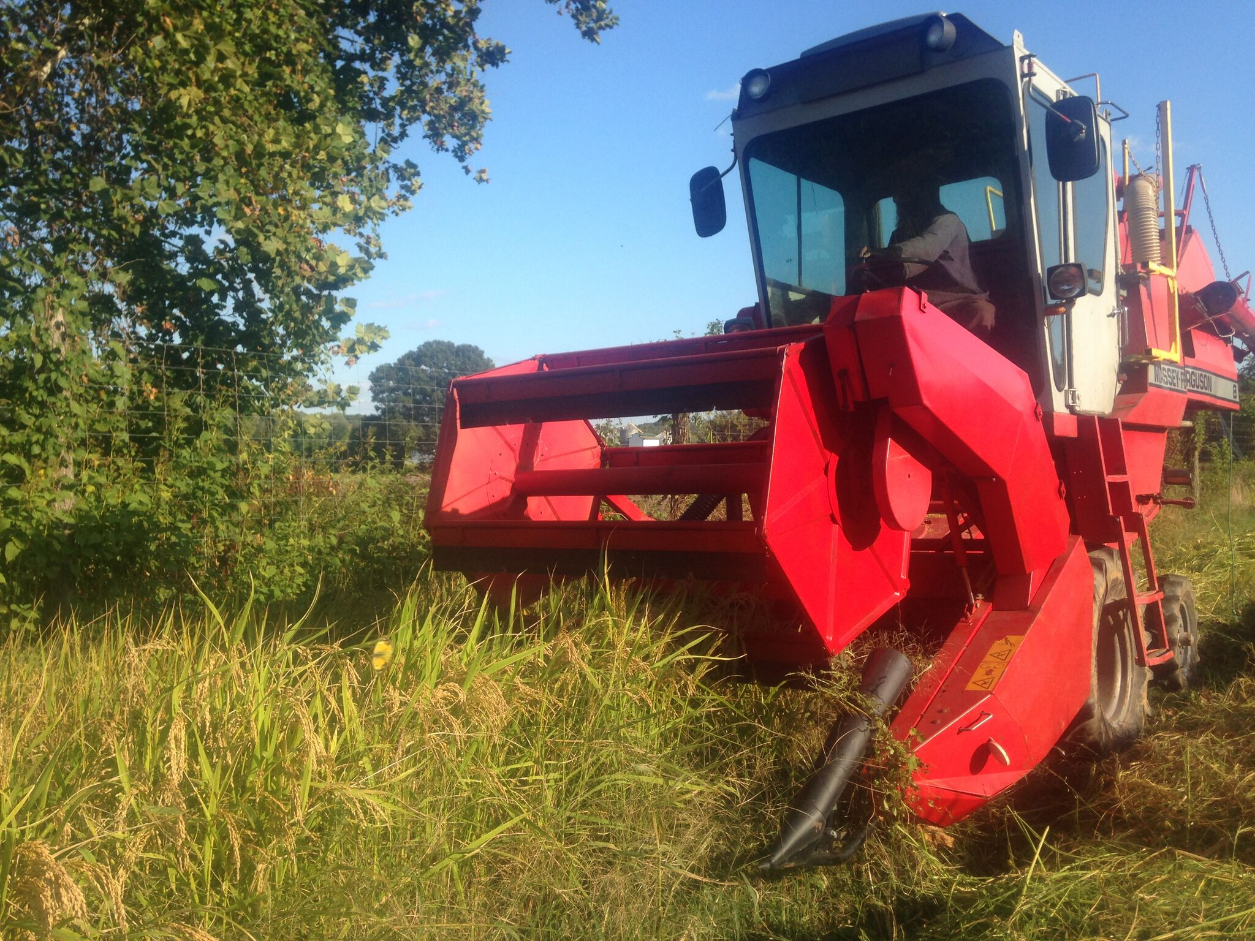 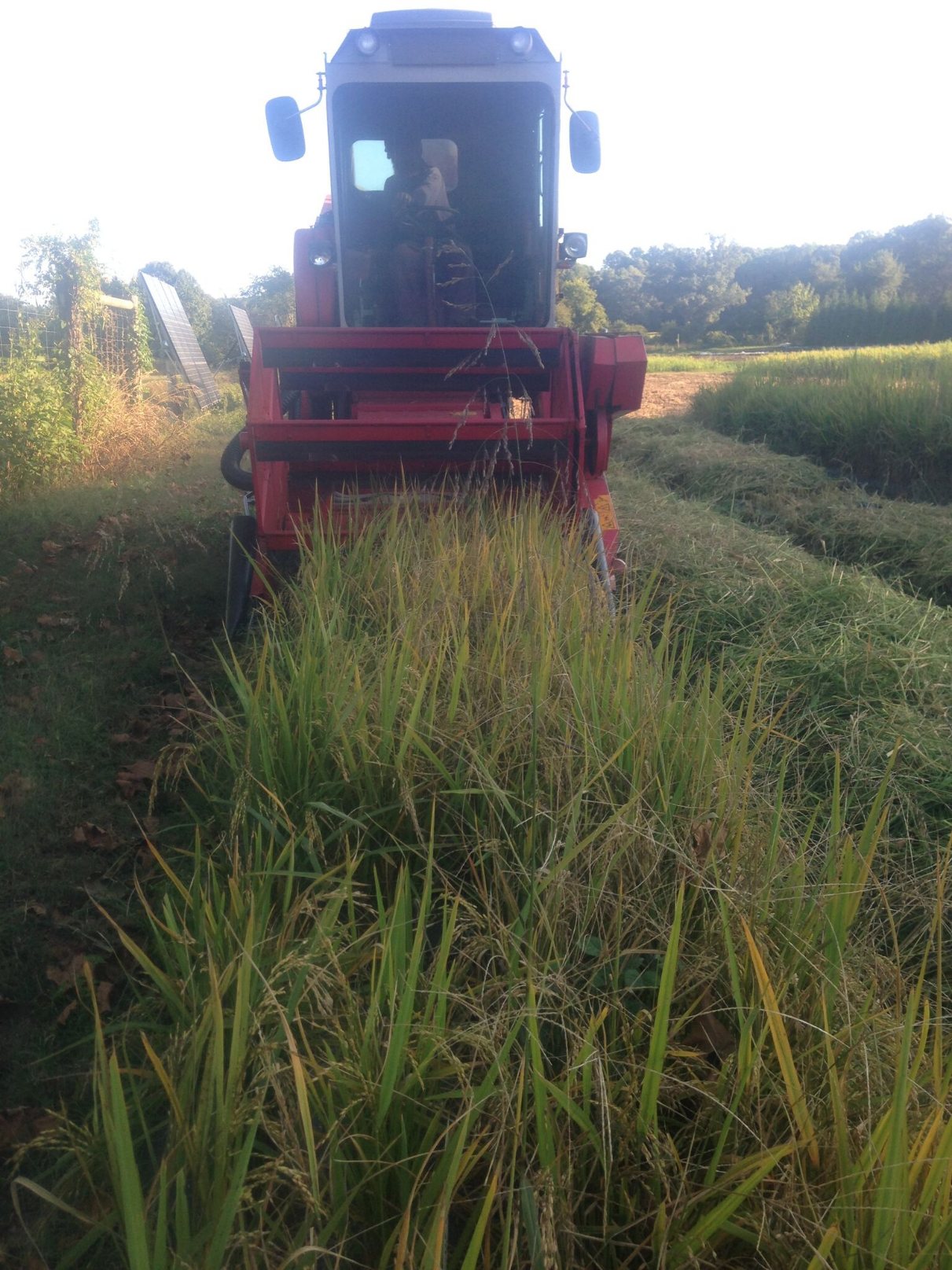 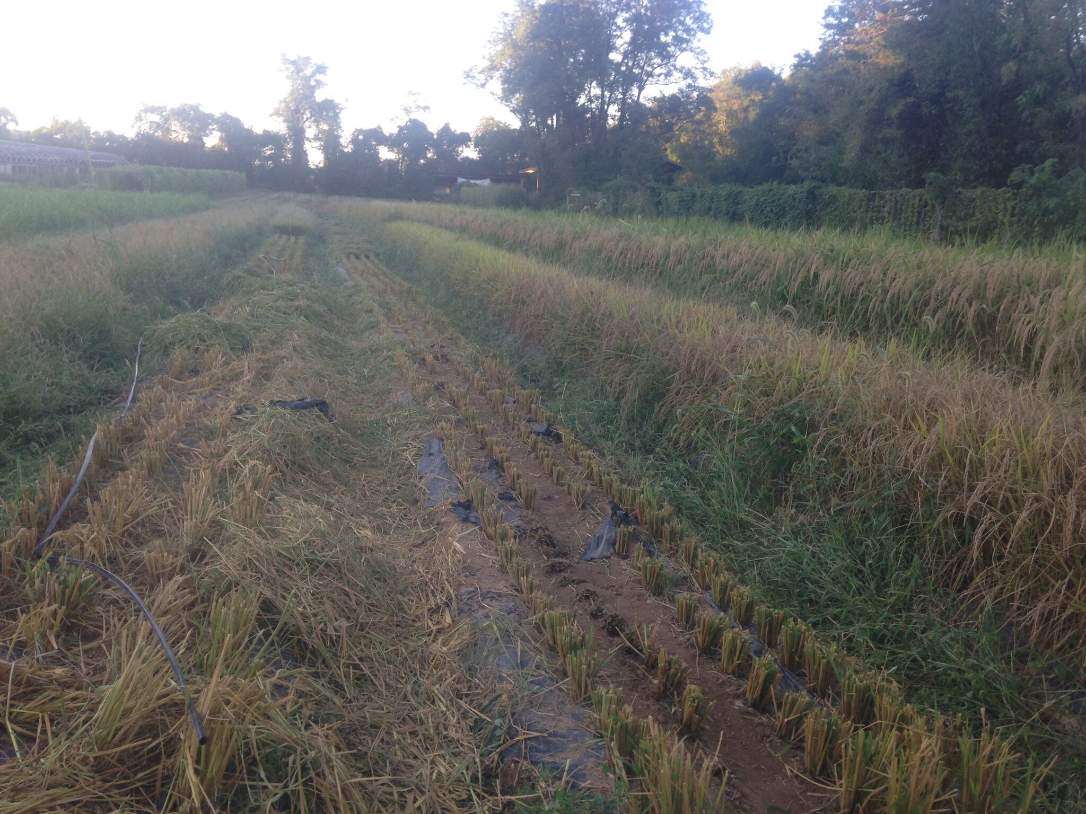 Massy 8
Ferguson
Combine
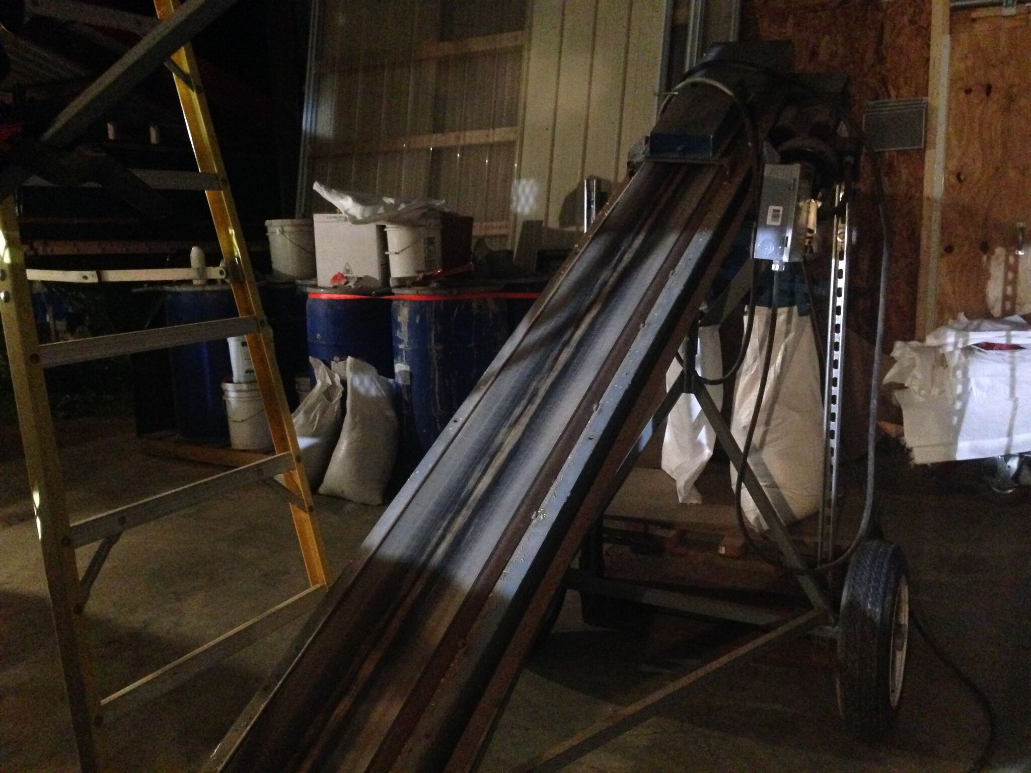 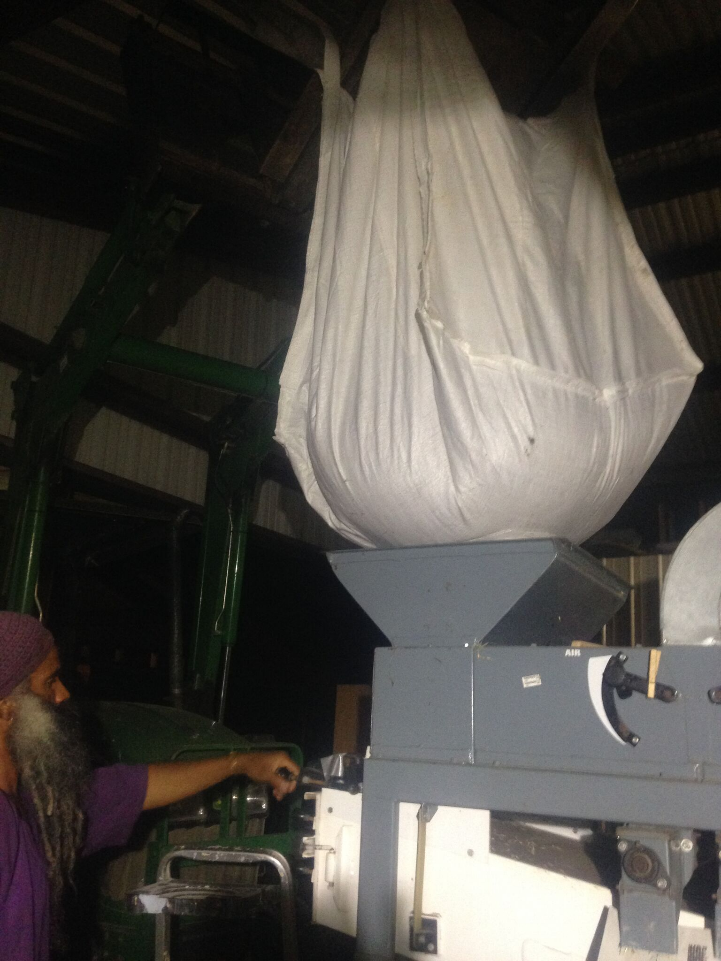 Processing Equipment
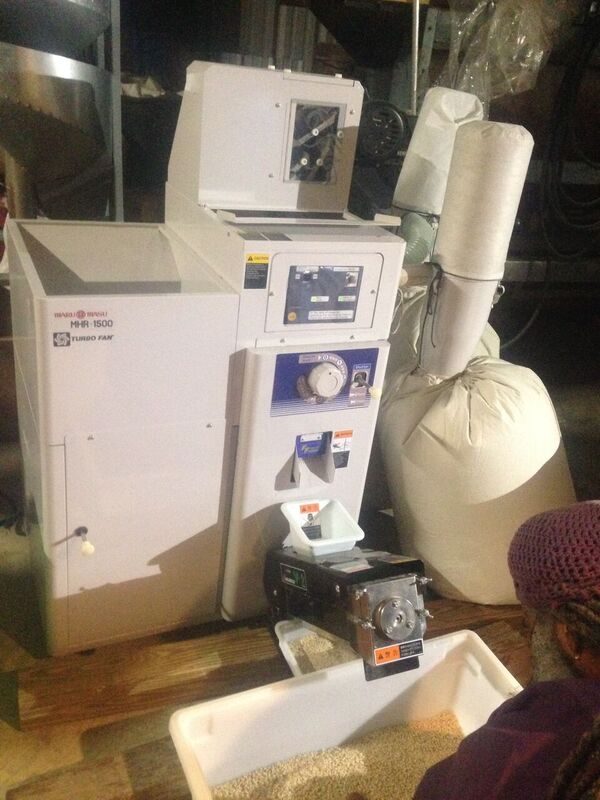 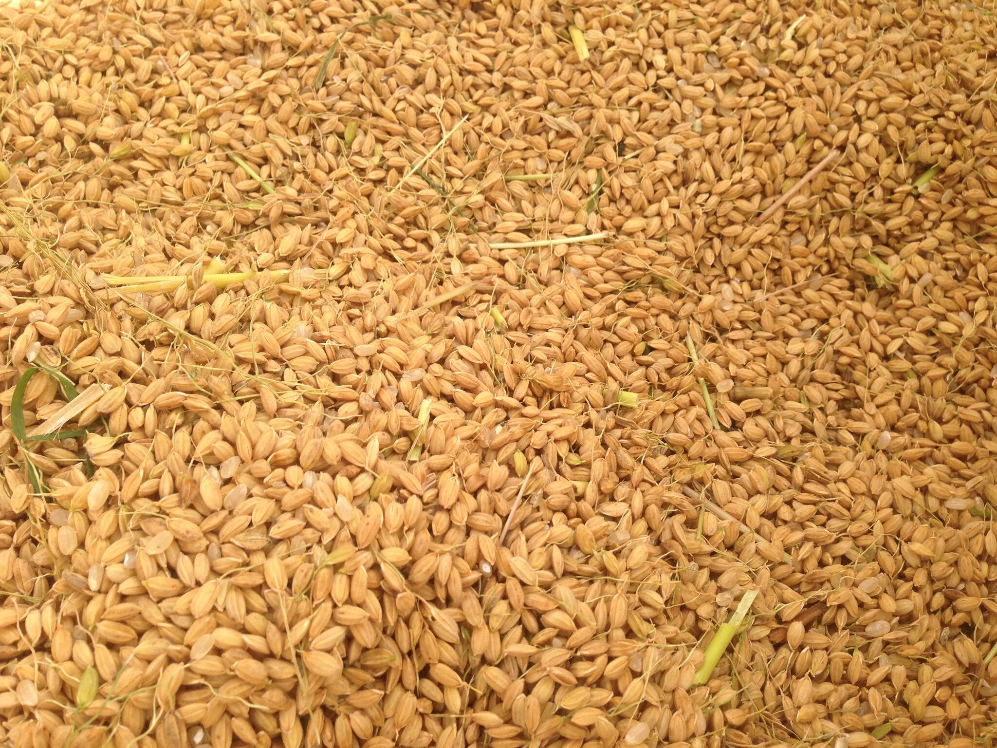 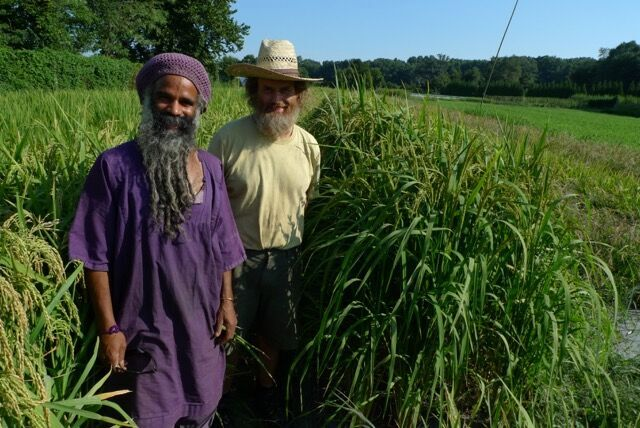 Heinz Thomet, Next Step Produce & Nazirahk Amen, Purple Mountain Organics